TIẾNG VIỆT 1
Tập 1
Tuần 4
Tập viết: Sau bài 18, 19
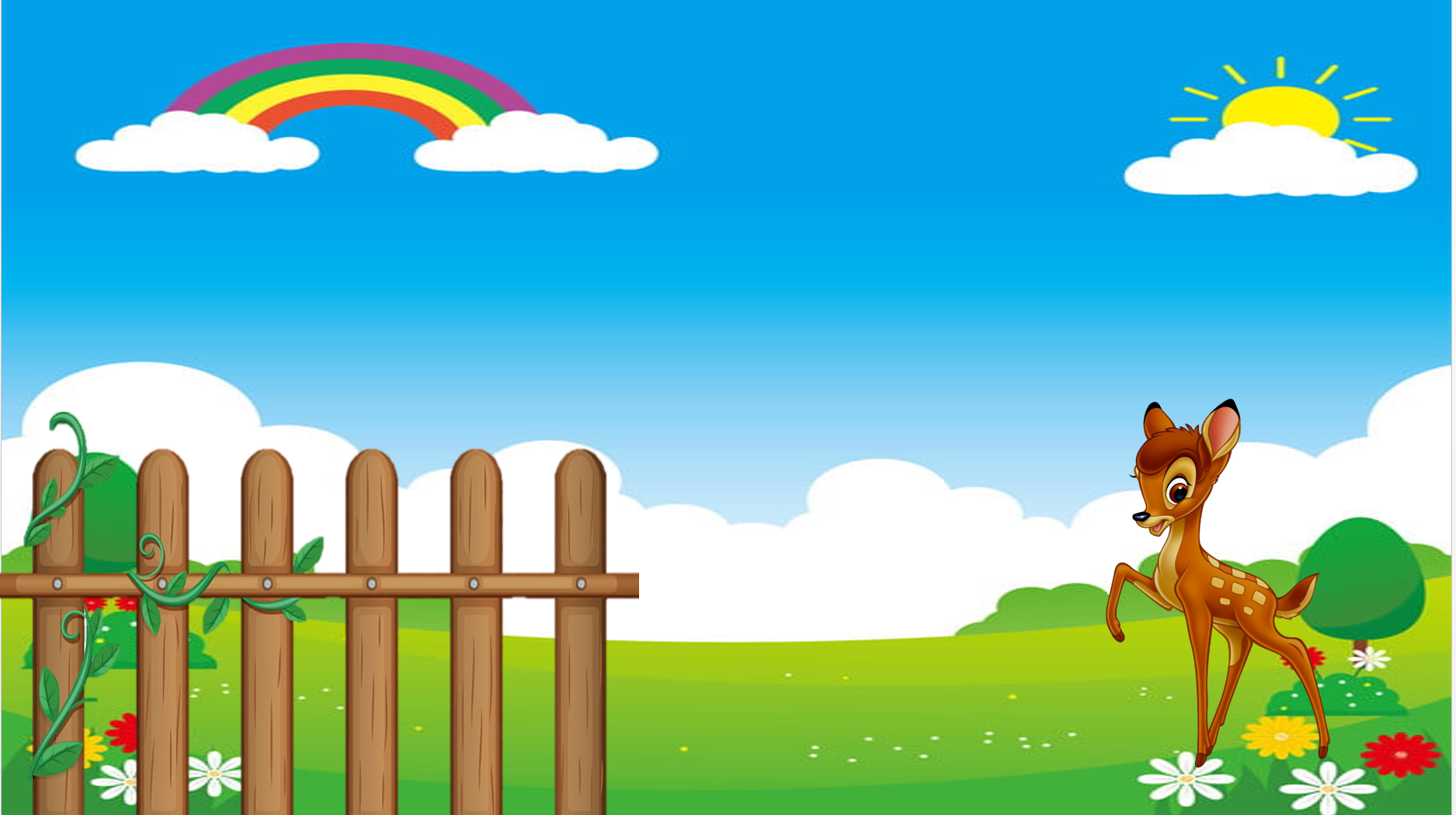 Khởi động nào các bạn
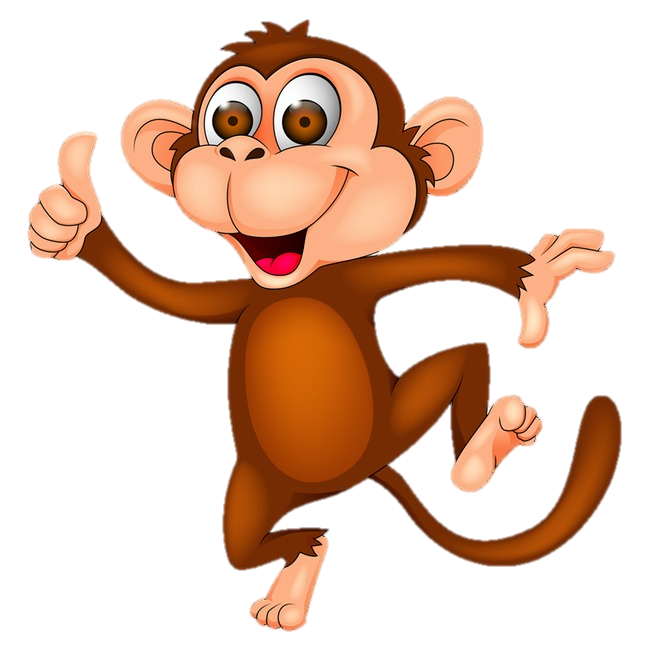 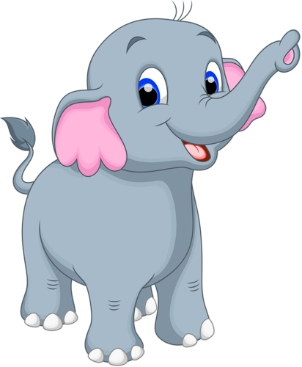 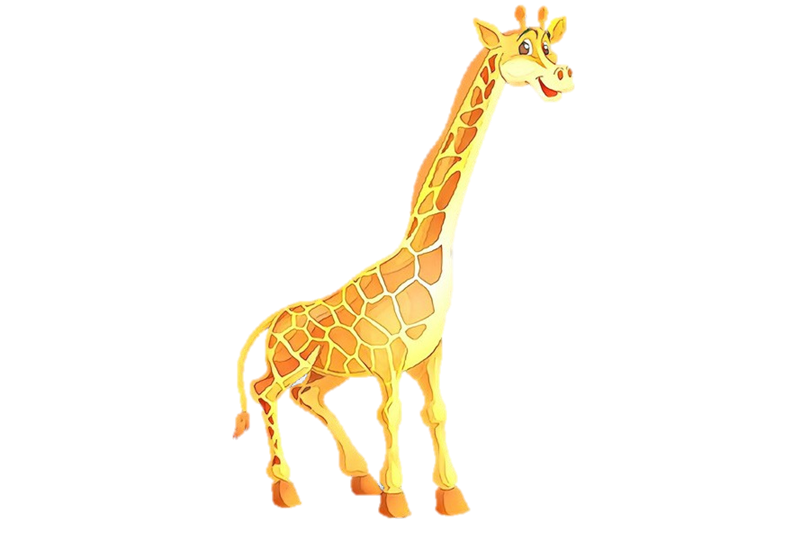 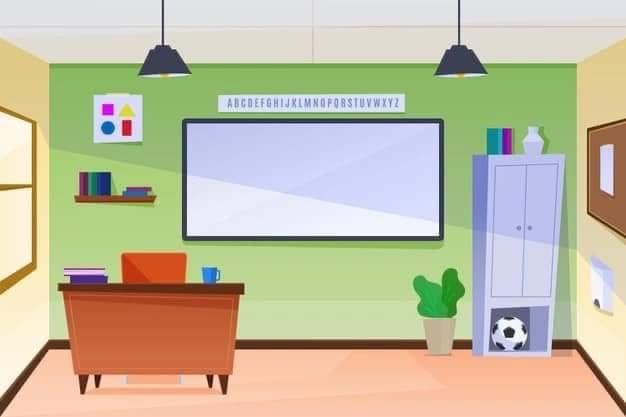 Tập viết: kh – m, n – nh
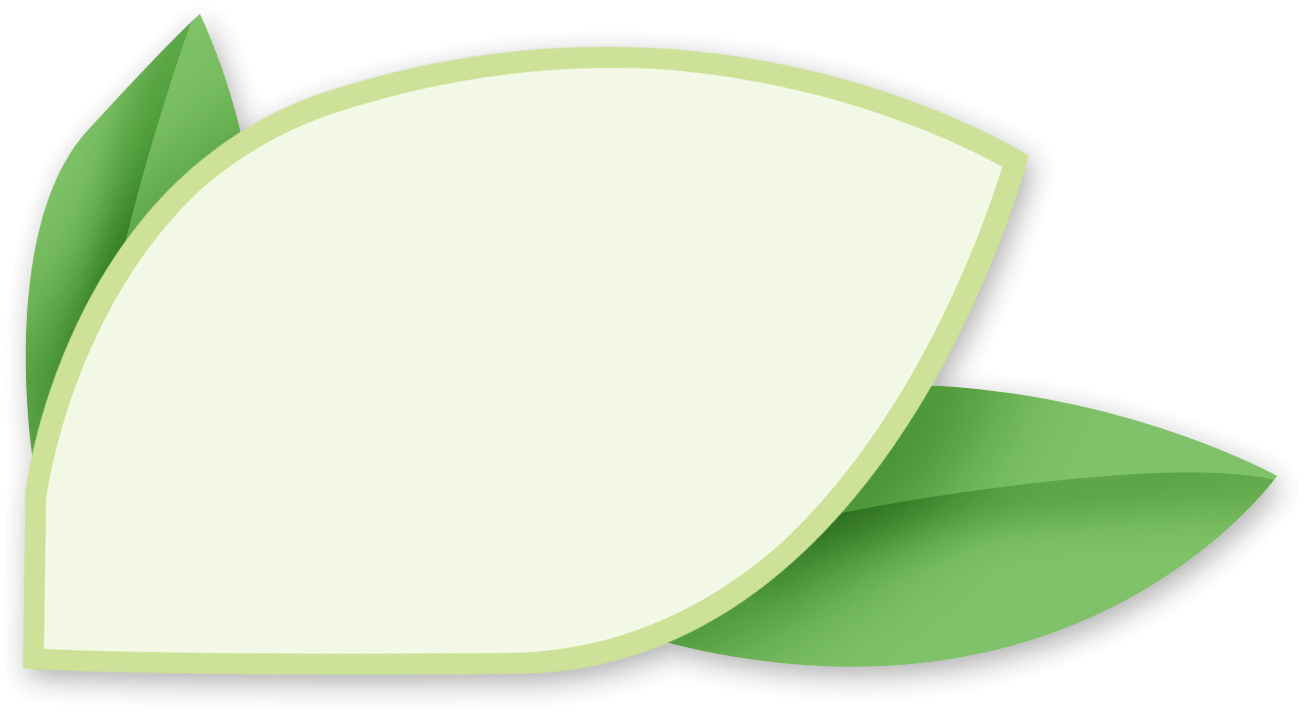 Đọc bài
m
kh
me
khế
n
nh
nơ
nho
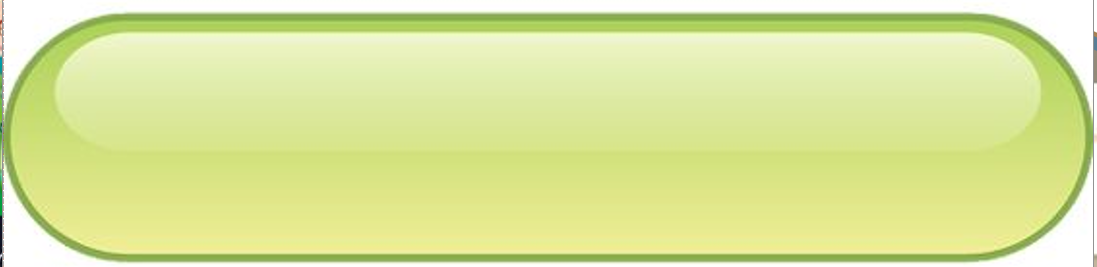 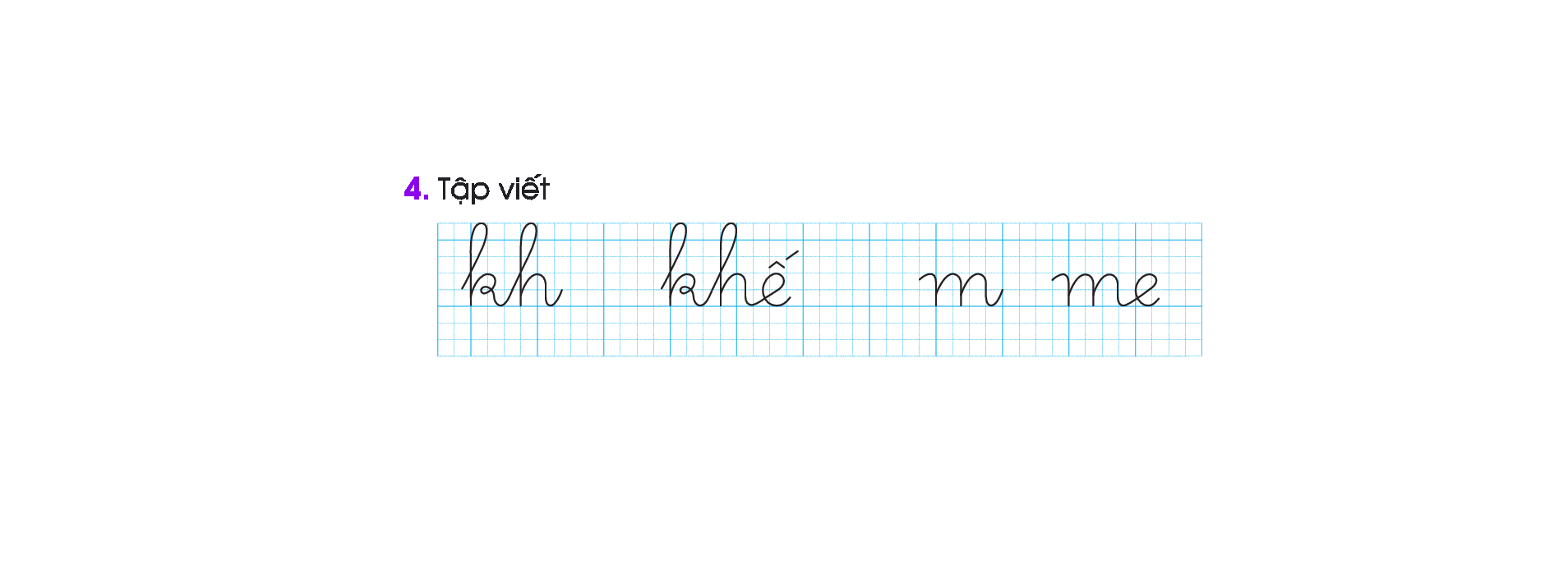 Hướng dẫn viết
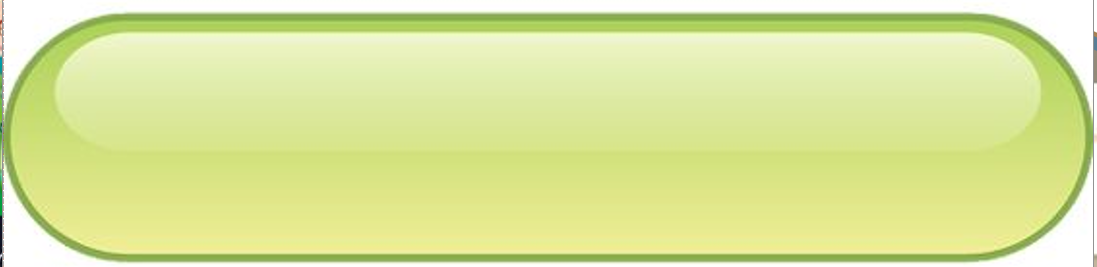 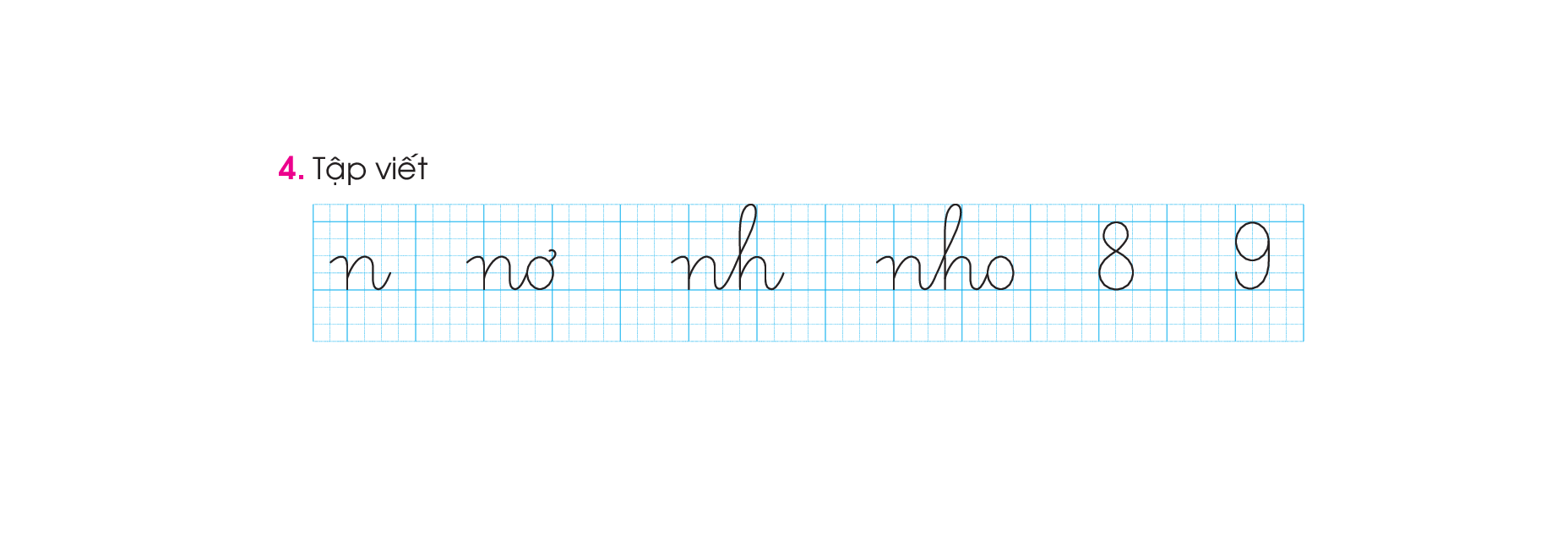 Hướng dẫn viết
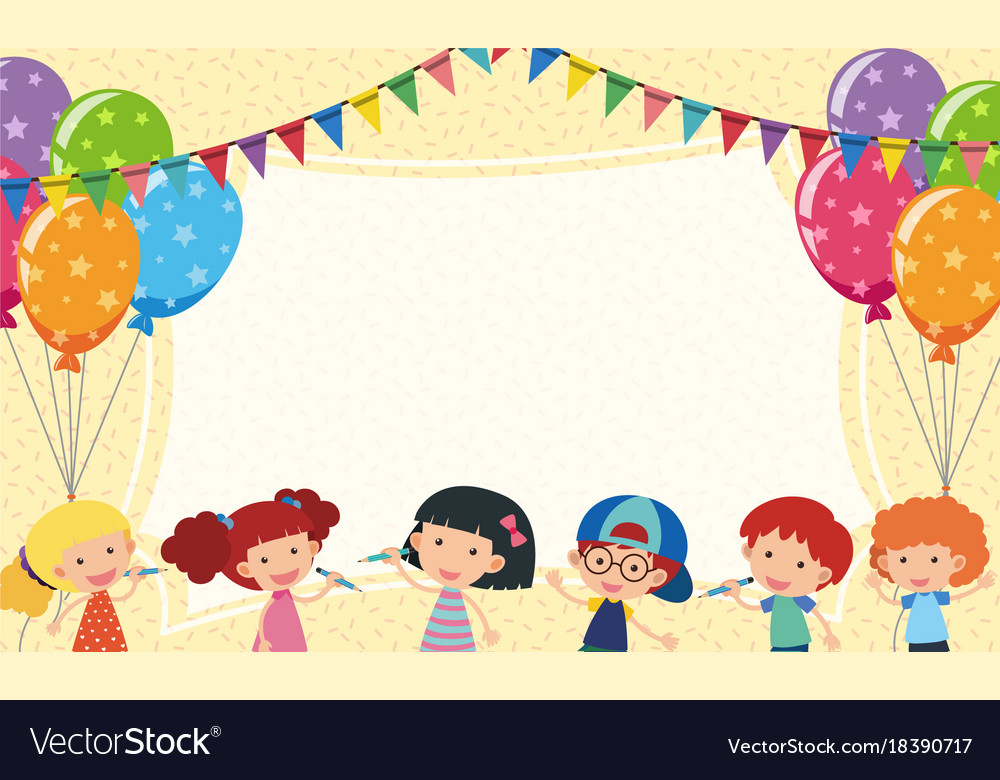 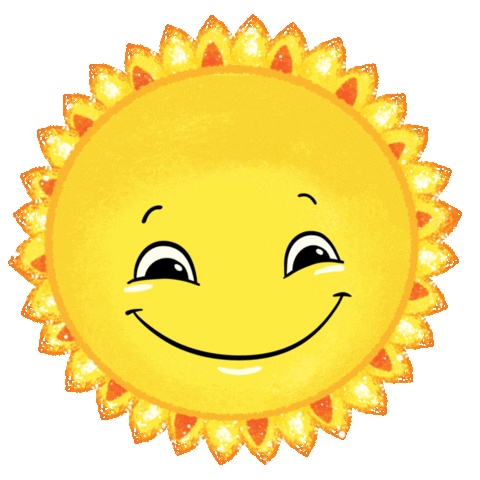 Viết vở luyện viết
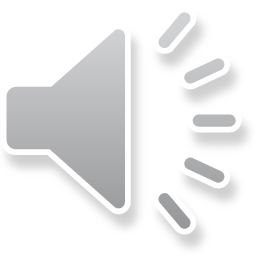 Hoc10 chúc các em học tốt!